Особенности предметно развивающей среды в группе раннего возраста
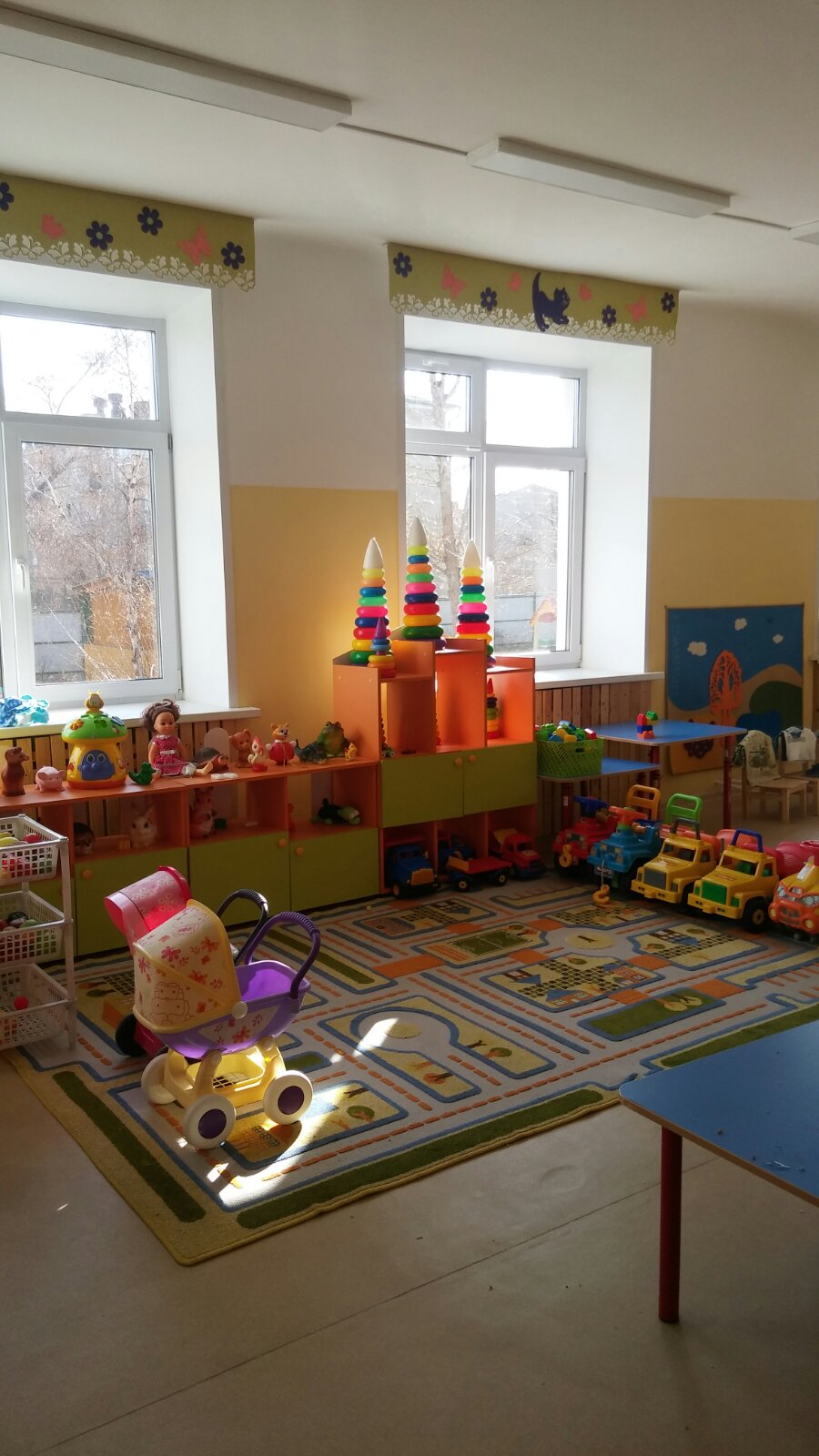 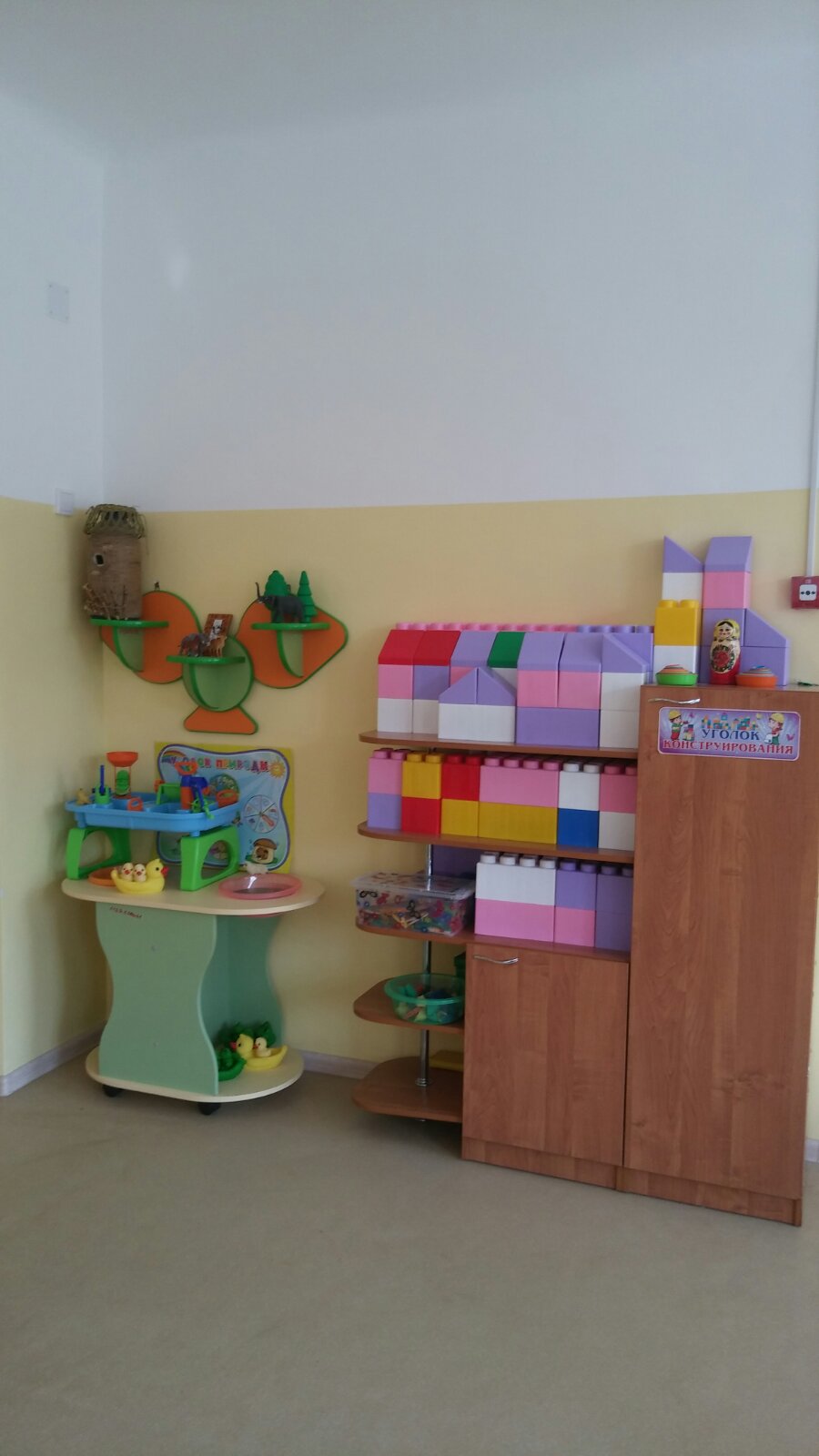 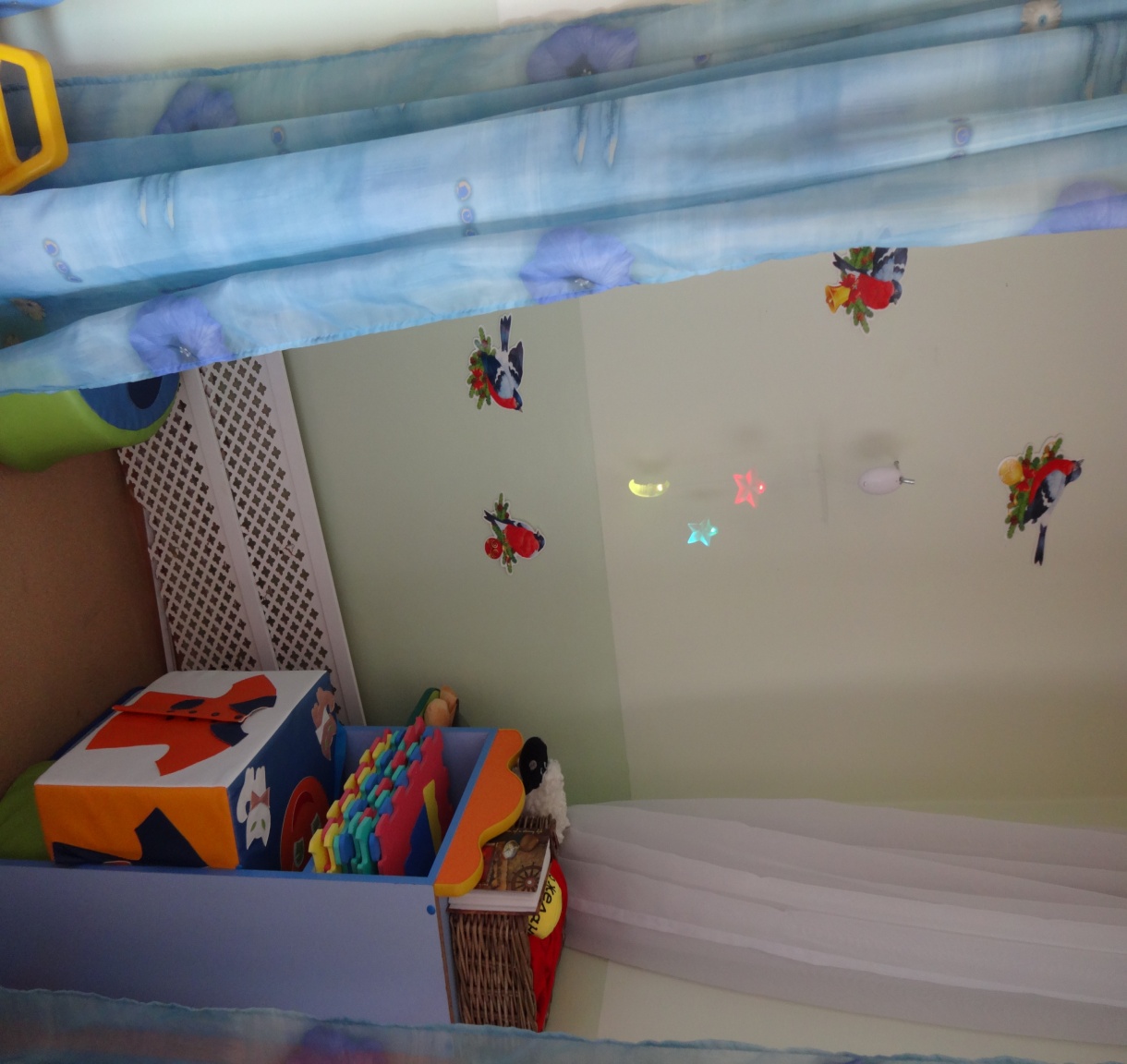 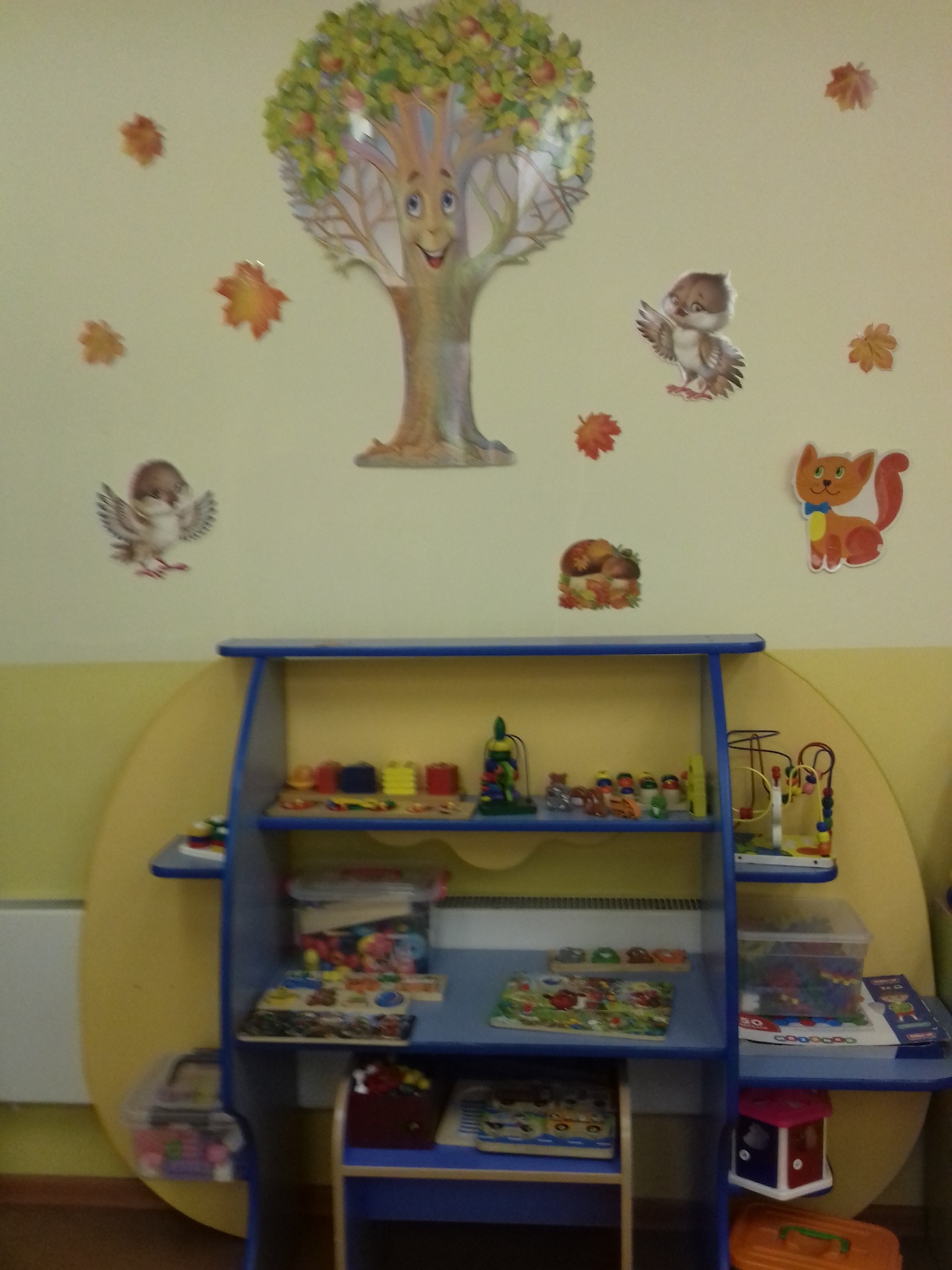 Представление опыта на августовской конференции 2019г.
Спасибо за внимание